Κέντρο Πρόληψης των Εξαρτήσεων  και Προαγωγήςτης Ψυχοκοινωνικής Υγείας «ΟΑΣΙΣ» Π. Ε  ΣερρώνΤηλ. 23210 53222     email : kp-oasis@otenet.grInfo: kpoasis.blogspot
Στο σχολείο…
Τα σχολεία σε μεγάλο βαθμό αντανακλούν τις συνθήκες που επικρατούν στην ευρύτερη κοινότητα
Καθώς η  ευρύτερη κοινότητα εδώ και αρκετά χρόνια βιώνει μια παρατεταμένη οικονομική, πολιτιστική  και αξιακή κρίση, το σχολείο έχει γίνει αφενός  αποδέκτης των αποτελεσμάτων αυτής της συνθήκης και αφετέρου  συχνά αναπαράγονται, πέρα από τις επιθυμίες των εκπαιδευτικών, φαινόμενα κρίσης.
  Η πραγματικότητα που ζουν μαθητές και εκπαιδευτικοί σε πολλά σχολεία χαρακτηρίζεται από την υιοθέτηση μιας ανταγωνιστικής γλώσσας, από φαινόμενα βίας και απόσυρσης, από την ματαίωση που βιώνουν πολλοί εκπαιδευτικοί καθώς ολοένα και περισσότερο μειώνεται η αξία και η εκτίμηση στον παιδαγωγικό τους  ρόλο, από την έλλειψη συμμετοχής της οικογένειας στην σχολική διαδικασία
Στο σχολείο…
Το σχολείο παρουσιάζει μια πολυδιάστατη υπόσταση με αρκετή πολυπλοκότητα
Το σχολείο στην πράξη δρα μέσα στον κοινωνικό χώρο για την επίτευξη των στόχων του και εκφράζει έναν τρόπο συλλογικής δράσης, στο πλαίσιο της οποίας αναπτύσσονται κοινωνικές σχέσεις και ταυτόχρονα λειτουργεί σύμφωνα με κανόνες και αρχές που ρυθμίζουν την ατομική και ομαδική συμπεριφορά των μελών της σχολικής κοινότητας (Σαΐτης,2014)
Στο σχολείο…
Το σχολείο επομένως:
Είναι ένα ανοιχτό οργανικό σύστημα σε συνεχή αλληλεπίδραση με άλλες κοινωνικές οντότητες
Χαρακτηρίζεται από ένα οργανωτικό περιβάλλον με συνθετότητα στους ρόλους, στους κανόνες λειτουργίας, στις διαδικασίες με αποτέλεσμα να υπάρχουν πολλές αντιθέσεις (Σαΐτης κ.α.,1996)
Αποτελεί ένα επικοινωνιακό δίκτυο με βασικούς κόμβους τους εκπαιδευτικούς και τους μαθητές
Αυτό το επικοινωνιακό δίκτυο χρειάζεται να μετατραπεί σε συνεργατικό δίκτυο, όπου μαθητές, εκπαιδευτικοί, διοικητικό/βοηθητικό προσωπικό, διευθυντές, ο καθένας από το ρόλο του και τη θέση του, θα πετύχουν προσωπικούς και κοινούς στόχους
Στη Δ/βάθμια τα πράγματα είναι λίγο πιο σύνθετα, καθώς οι στόχοι του αναλυτικού προγράμματος παρουσιάζουν διαφορετικό βαθμό δυσκολίας και το εκπαιδευτικό προσωπικό αποτελείται από ένα διευρυμένο σύνολο διαφορετικών ειδικοτήτων
Ο ρόλος των εκπαιδευτικών…
Ο ρόλος του εκπαιδευτικού σύνθετος και πολυδιάστατος. Οι εκπαιδευτικοί σήμερα καλούνται να επιτελέσουν ταυτόχρονα πολλούς επιμέρους ρόλους, οι οποίοι πολλές φορές έρχονται και σε σύγκρουση μεταξύ τους
Εκπαιδευτικός – παιδαγωγός – αξιολογητής - υπάλληλος
Πιέσεις που δέχεται ο/η εκπαιδευτικός
Αρχές λειτουργίας της ομάδας
Τι βοηθά στις δυσκολίες της ομάδας
5 ερωτήσεις για τον καθένα…
Είμαι σημαντικός/ή εδώ;
Ανήκω εδώ; Αναγνωρίζομαι ως μέλος της ομάδας;
Αναγνωρίζεται ότι μπορώ να τα καταφέρω;
Με ακούει κάποιος με προσοχή, με ενεργό ενδιαφέρον;
Αναγνωρίζεται η μοναδικότητά μου και η αξία της;
Πως διαμορφώνεται το κλίμα του σχολείου
Schein (1985): 3 επίπεδα διαμορφώνουν το κλίμα του σχολείου
Φλούδα: φυσικό και κοινωνικό περιβάλλον
Εσωτερικό του καρπού: αξίες, ικανότητες, αποθέματα, στόχοι
Σπόροι του μήλου: μεταφορά όλων αυτών των αξιών, οραμάτων, των γενετικών κωδικών για τη δημιουργία ολόκληρης «μηλιάς»
Διαχείριση δυσκολιών στο σχολικό πλαίσιο – ενίσχυση της συνεργασίας
Συχνές αιτίες για δυσκολία συνεργασίας στο σχολικό πλαίσιο
Έλλειψη συνεκτικότητας μεταξύ εκπαιδευτικών, που μπορεί να οφείλεται στη συχνή μετακίνησή τους σε διαφορετικές σχολικές μονάδες
Οργανωτικές ελλείψεις και αναποτελεσματικές δομές επικοινωνίας και διάχυσης της πληροφορίας
Περιορισμένοι υλικοί και οικονομικοί πόροι
Ατομικές διαφορές και διαφορές στις προτιμήσεις, τις στάσεις, τις πεποιθήσεις
Δυναμική ομάδας
Προσδοκίες 
Εξωγενείς παράγοντες
Διαχείριση δυσκολιών στο σχολικό πλαίσιο – ενίσχυση της συνεργασίας
Τι είναι τελικά σύγκρουση;
Στον όρο σύγκρουση διαπιστώνεται ένας κοινός παρονομαστής που έχει σχέση με τη διαφορετικότητα ανάμεσα στις ανάγκες, στους στόχους και τα ενδιαφέροντα ατόμων ή ομάδων, ενώ διακρίνεται μια παρέμβαση από το ένα μέρος προς το άλλο με σκοπό να επιτευχθούν στόχοι και να ικανοποιηθούν ανάγκες (Χατζηπαναγιώτου, 2012)

Και στη σχολική ζωή η σύγκρουση είναι αναπόφευκτη, ενώ δεδομένου των θετικών συνεπειών της είναι απαραίτητη για την οργανωσιακή λειτουργία 

Αποτελέσματα των συγκρούσεων θετικά εφόσον η διαχείριση της σύγκρουσης αντιμετωπιστεί ωφέλιμα. Έτσι η εποικοδομητική διαχείριση μιας σύγκρουσης μπορεί να οδηγήσει σε παραγωγή νέων ιδεών και προτάσεων, δημιουργία ενδιαφέροντος, λήψη σωστότερων αποφάσεων, ανάπτυξη δημιουργικότητας στη σχολική μονάδα, καλύτερη αντιμετώπιση των προβλημάτων, ενίσχυση της εσωτερικής συνοχής της ομάδας των εκπαιδευτικών, δημιουργία και εξέλιξη νέων στόχων, διαμόρφωση της ενσυναίσθησης και αποδοχής των συναισθημάτων των άλλων (Παρασκευόπουλος, 2008)
Διαχείριση δυσκολιών στο σχολικό πλαίσιο – ενίσχυση της συνεργασίας
Επίλυση συγκρούσεων ή διαχείριση συγκρούσεων;
Η επίλυση της σύγκρουσης έχει στόχο να μειώσει στο ελάχιστο ή να τερματίσει τη σύγκρουση
Η διαχείριση της σύγκρουσης έχει στόχο να μειώσει τις αρνητικές επιδράσεις και να αυξήσει τις θετικές με σκοπό αντιμετωπιστούν με κατάλληλο τρόπο οι δυσκολίες που προκύπτουν
Οι πιο συνηθισμένοι τρόποι αντίδρασης σε μια σύγκρουση:
Οι πιο συνηθισμένοι τρόποι αντίδρασης σε μια σύγκρουση:
Επιτίθεμαι μέχρι τελικής εξόντωσης…
Φωνάζουμε έναν τρίτο να μα λύσει το πρόβλημα…
Οι πιο συνηθισμένοι τρόποι αντίδρασης σε μια σύγκρουση:
Διαχείριση δυσκολιών στο σχολικό πλαίσιο – ενίσχυση της συνεργασίας
Συμμετοχικότητα στη λήψη αποφάσεων
Ουσιαστική επικοινωνία μεταξύ των μελών της ομάδας
Δημιουργία θετικού σχολικού κλίματος
Ενσυναίσθηση 
Διαμόρφωση σχολικής κουλτούρας
Συνδιαμόρφωση πλαισίου λειτουργίας
Σαφείς και ξεκάθαροι κανόνες
Όρια
Τι βοηθά τελικά στην ενίσχυση της συνεργασίας στο σχολικό πλαίσιο; (εκπαιδευτικοί – μαθητές – γονείς)
Κατανόηση με ενσυναίσθηση
Προσπαθώ να μπω στον κόσμο του άλλου, να καταλάβω τι νιώθει…
Κατανοώ τον άλλο μέσα από το δικό του πλαίσιο αναφοράς, ως πρόσωπο μοναδικό και διαφορετικό
Τι βοηθά τελικά στην ενίσχυση της συνεργασίας στο σχολικό πλαίσιο; (εκπαιδευτικοί – μαθητές – γονείς)
Τα 5 βήματα της ενσυναίσθησης
Επίγνωση των συναισθημάτων
Εκδήλωση του συναισθήματος ως ευκαιρία για οικειότητα και καθοδήγηση
Ενεργητική ακρόαση
Ενθάρρυνση για λεκτική έκφραση  συναισθήματος
Καθορισμός ορίων και καθοδήγηση για επίλυση του προβλήματος
Τι βοηθά τελικά στην ενίσχυση της συνεργασίας στο σχολικό πλαίσιο; (εκπαιδευτικοί – μαθητές – γονείς)
Πως διευκολύνεται η ενσυναίσθηση;
ερωτήματα:
Μπορείς να μου πεις γι’ αυτό;
Πως νιώθεις γι’ αυτό που συνέβη;
Ποιες σκέψεις κάνεις…;
Διευκρινήσεις:
Αν κατάλαβα καλά…
Πες μου περισσότερα…
Απαντήσεις:
Καταλαβαίνω τι νιώθεις…
Μου φαίνεσαι…
Η ενεργητική ακρόαση
Η ικανότητα της ακρόασης είναι τόσο σημαντική όσο και η ικανότητα της ομιλίας ιδιαίτερα για τους εκπαιδευτικούς
 Συμβάλλει στην ανάπτυξη της συναισθηματικής νοημοσύνης
 Η σχέση εκπαιδευτικού - μαθητή βασίζεται στον διάλογο και ο διάλογος εξαρτάται από την ικανότητα της σωστής ενεργητικής ακρόασης και την κατανόηση της άποψης του άλλου
Βοηθώακούγοντας…
Παράφραση
 Αντανάκλαση συναισθημάτων
 Χρήση ανοιχτών ερωτήσεων
Ενσυναίσθηση
Διαχείριση της σιωπής
Επιβεβαίωση ακρόασης
Ο δάσκαλος δείχνει ότι ακούει προσεκτικά (νεύματα, εκφράσεις προσώπου, μικρές φράσεις) χωρίς να εκ φράζει γνώμη 
Ο μαθητής ενθαρρύνεται να περιγράψει ελεύθερα τις σκέψεις του
Αντανάκλαση
Προσοχή στα συναισθηματικά στοιχεία του μαθητή για να συνειδητοποιηθούν και από τον ίδιον 
Η αντανάκλαση συναισθήματος είναι κατάλληλη να κινητοποιήσει την επαφή με μαθητή, γονιό , συνάδελφο κ.α, να δημιουργήσει κλίμα εμπιστοσύνης, προσπαθώ πραγματικά να κατανοήσω, αποφεύγω κριτική
 Μαθητής: «Ο Πέτρος με χτυπάει και με κοροϊδεύει»
 Δάσκαλος: «έχω την εντύπωση ότι ακούγεσαι αρκετά θυμωμένος και αυτό σε στενοχωρεί πολύ»
Μήνυμα σε πρώτο πρόσωπο
Κατάλληλη τεχνική σε περίπτωση που ο εκπαιδευτικός αντιμετωπίζει μια δύσκολη συμπεριφορά και θέλει να προσεγγίσει μαθητή, γονιό κ.α με γνησιότητα και αμεσότητα.  Δομή: « όταν εσύ… (συμπεριφορά – κάνεις αυτό), εγώ (αισθάνομαι), γιατί (συνέπειες- δημιουργείται αυτό το πρόβλημα…)» Π.χ «όταν σκουντάς τον διπλανό σου την ώρα του μαθήματος, ενοχλούμαι και διασπάται η προσοχή μου, με αποτέλεσμα να διακόπτεται το μάθημα…»
Παράφραση
Επανάληψη των σημαντικότερων λέξεων του μαθητή, σύντομη δήλωση σύνοψης , που οδηγεί τον μαθητή να επεξεργαστεί ο ίδιος σκέψεις και συναισθήματα
Κατάλληλη τεχνική για να αποσαφηνιστεί το νόημα όσων έχουμε ακούσει και να δείξουμε προς μαθητή, γονιό κ.α ότι προσπαθούμε να κατανοήσουμε χωρίς να παρερμηνεύσουμε: π.χ «αν κατάλαβα καλά εννοείς ότι…»
παράδειγμα
Η Άννα είναι μαθήτρια της Β΄ τάξης και μετά το διάλειμμα λέει στη δασκάλα της: «τα παιδιά δεν θέλουν να παίζουν μαζί μου και κάθομαι μόνη μου στο διάλειμμα…»
Απαντήσεις δασκάλας:
«μη στενοχωριέσαι Άννα… τώρα τελείωσε το διάλειμμα…»
«Ποια είναι αυτά τα παιδιά;»
«Αυτό δεν θα έπρεπε να συμβαίνει, θα δω τι θα κάνω γι’ αυτό...»
«και εγώ όταν πήγαινα σχολείο ήμουν μόνη μου καμιά φορά…»
«Μήπως συνέβη κάτι και δεν θέλουν τα παιδιά να παίζουν μαζί σου;…»
«γιατί δεν πας να τους προτείνεις να παίξετε με το παιχνίδι σου;…»
4 Βήματα που βοηθούν στη διαχείριση μιας δυσκολίας στο σχολικό πλαίσιο (εκπαιδευτικοί – μαθητές – γονείς)
1ο βήμα: Διερεύνηση και επαναδιατύπωση του προβλήματος:
Ποιο είναι το πρόβλημα;
Πως αισθάνονται όσοι εμπλέκονται;
Πως θα το περιέγραφαν όσοι εμπλέκονται;
Πως νιώθω εγώ γι’ αυτό που συμβαίνει;
Επαφή με θετικές εμπειρίες του παρελθόντος (ποιες ικανότητες, αξίες, δεξιότητες αξιοποίησα σε μια θετική εμπειρία συνεργασίας στο παρελθόν);
Ερωτήσεις που βοηθούν : πότε, που, γιατί, ποιοι εμπλέκονται, ποιες σχέσεις, ποια συναισθήματα υπάρχουν;
2ο βήμα: Πως θα θέλαμε να είναι τα πράγματα στο μέλλον (συγκεκριμένος χρόνος, π.χ στο επόμενο 3μηνο);(οραματισμός για το μέλλον)
3ο βήμα: Ποια βήματα χρειάζεται να γίνουν ώστε να φθάσουμε κοντά στον επιθυμητό στόχο; (σχεδιασμός)
4ο βήμα: Ποιες είναι οι πρώτες ενέργειες που χρειάζεται να κάνουμε; Πως ξεκινάμε; (υλοποίηση)
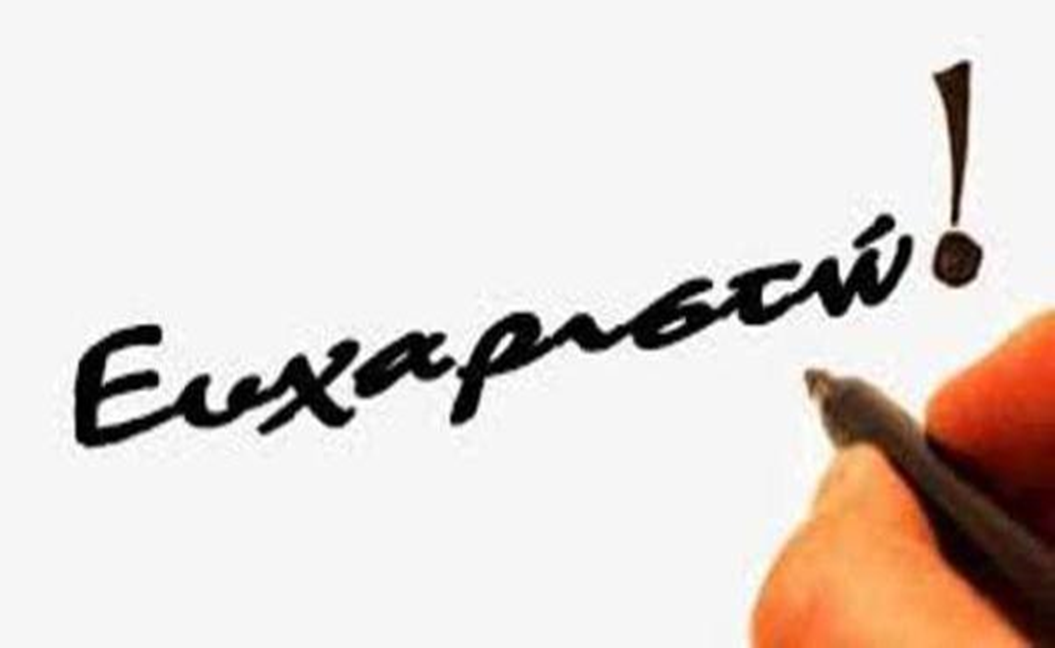